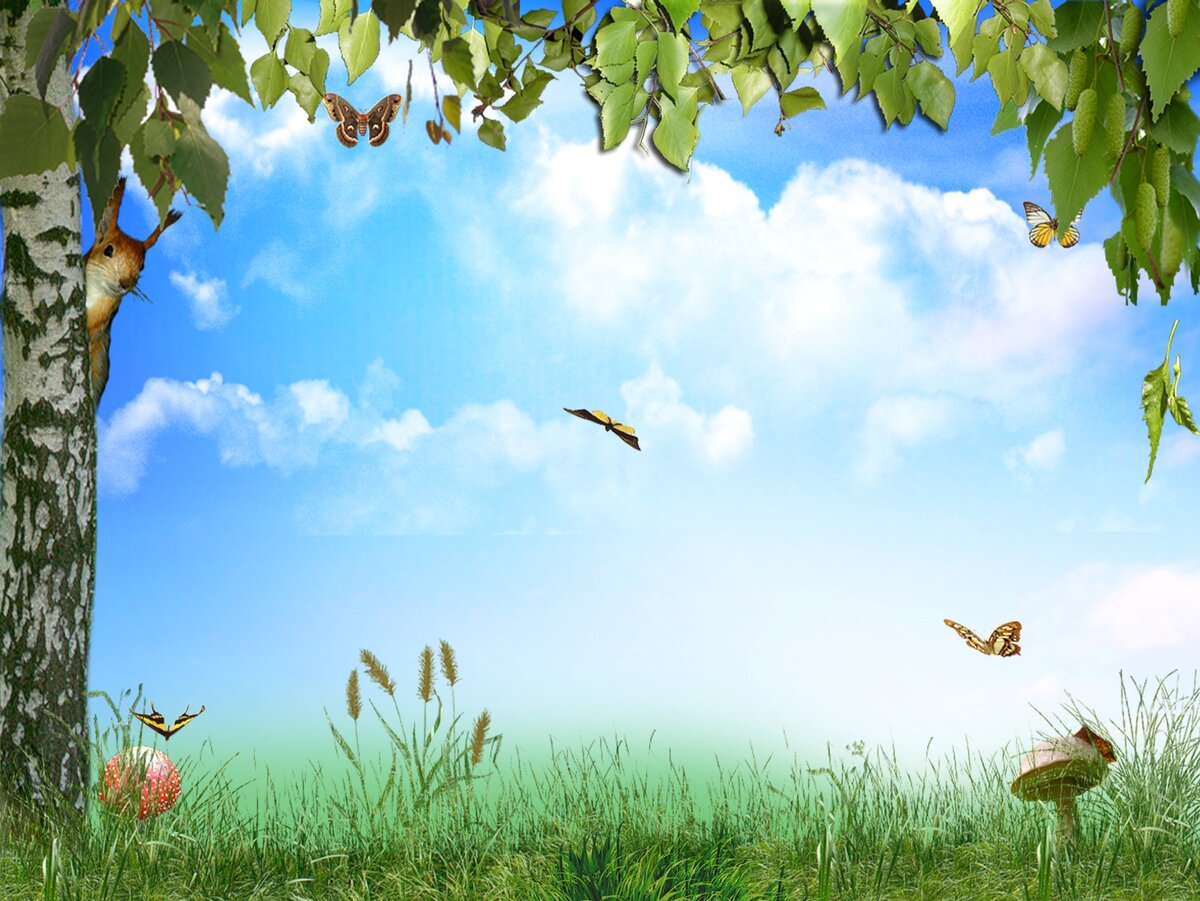 Клуб по интересам «Росинка»
Воспитатель: Зайцева Г.А 
МКДОУ «Детский сад №3 п.Теплое» Тульская область Тепло-Огаревский район
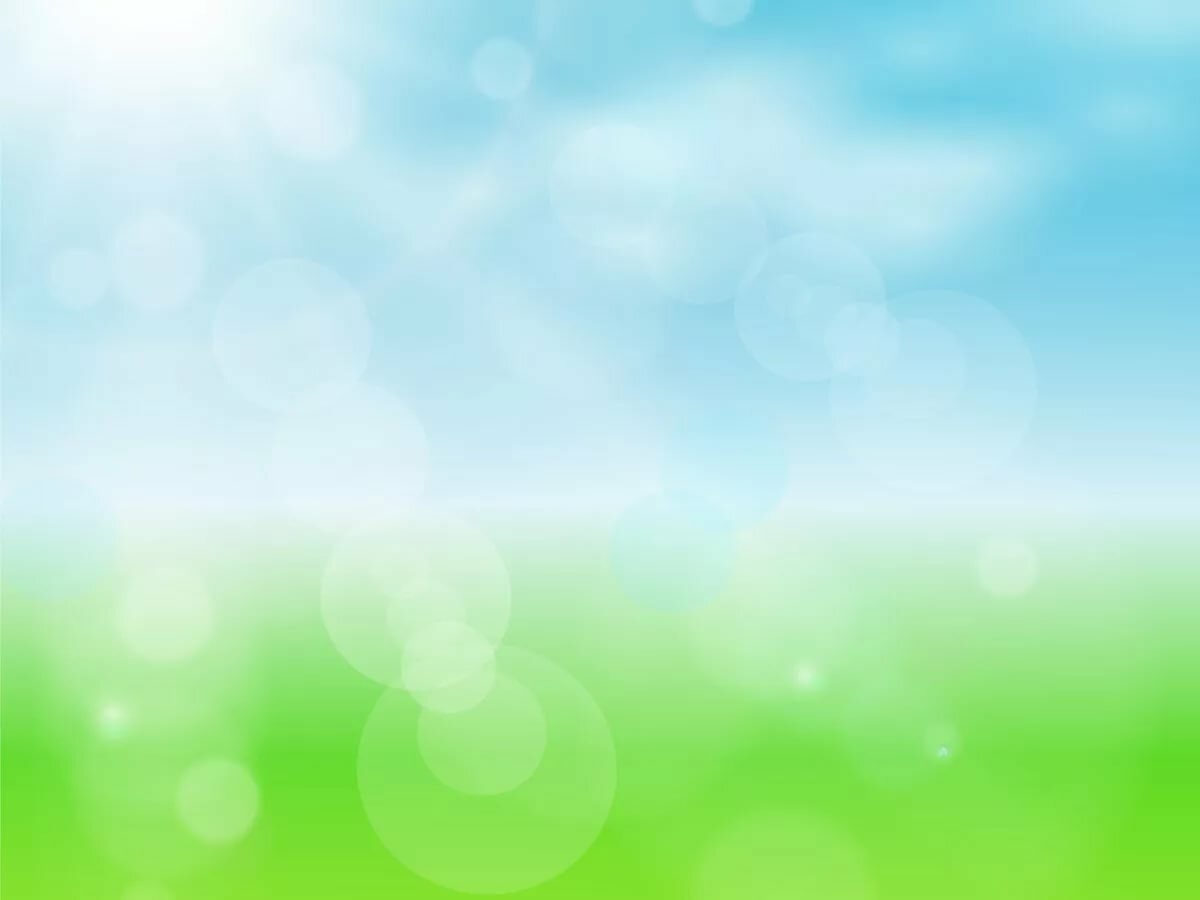 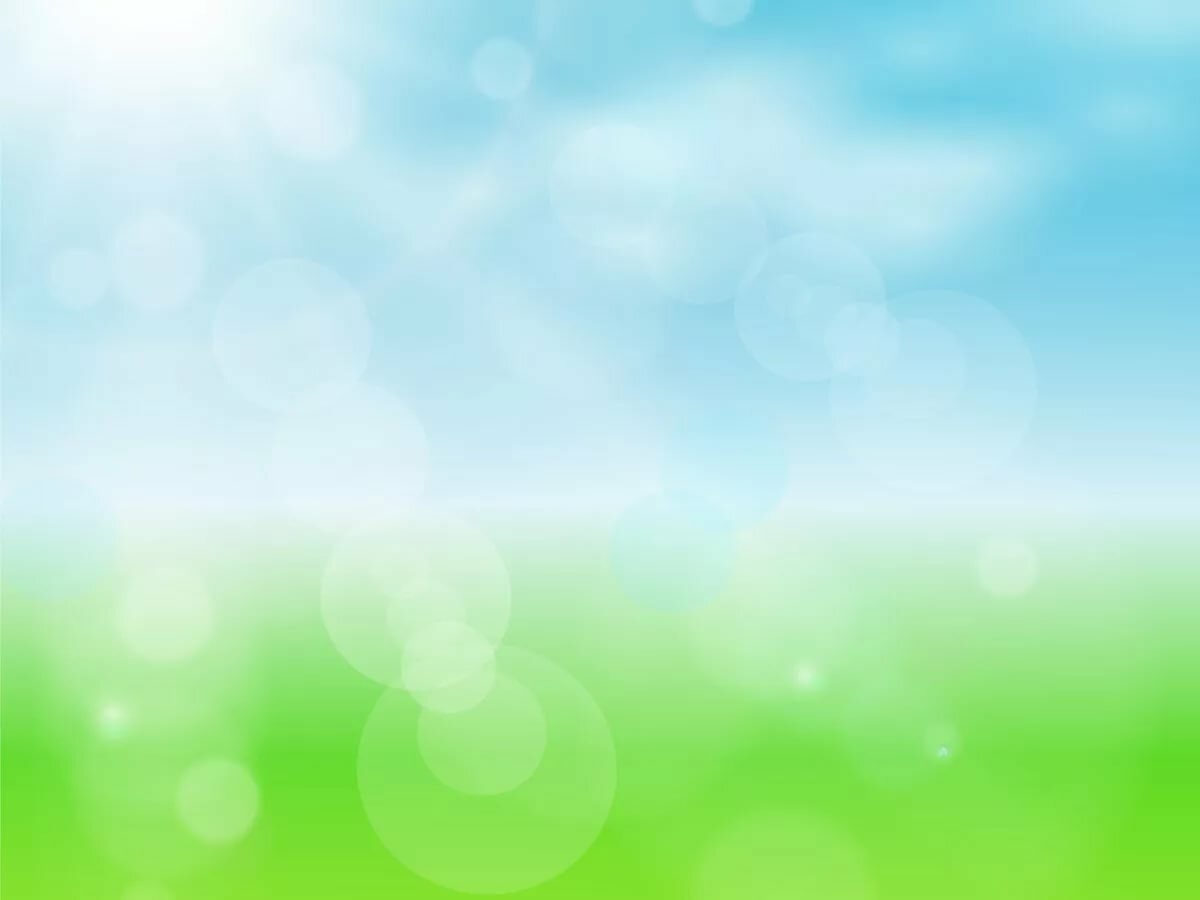 Цель: 
формировать  основы  экологической культуры через различные виды деятельности
Задачи: 
-Подвести к осознанному пониманию ценности природы
-Развивать наблюдательность, способность видеть красивое в природе, умение оказывать природе посильную помощь , желание общаться с природой и отражать свои впечатления через различные виды деятельности
-Дать общее представление о существовании разных сред обитания (изменение среды по сезонам, приспособление к среде животных, птиц…)
-Воспитывать любовь к природе и бережное отношение к ней (беречь растения, подкармливать птиц, сохранять чистоту в природе).
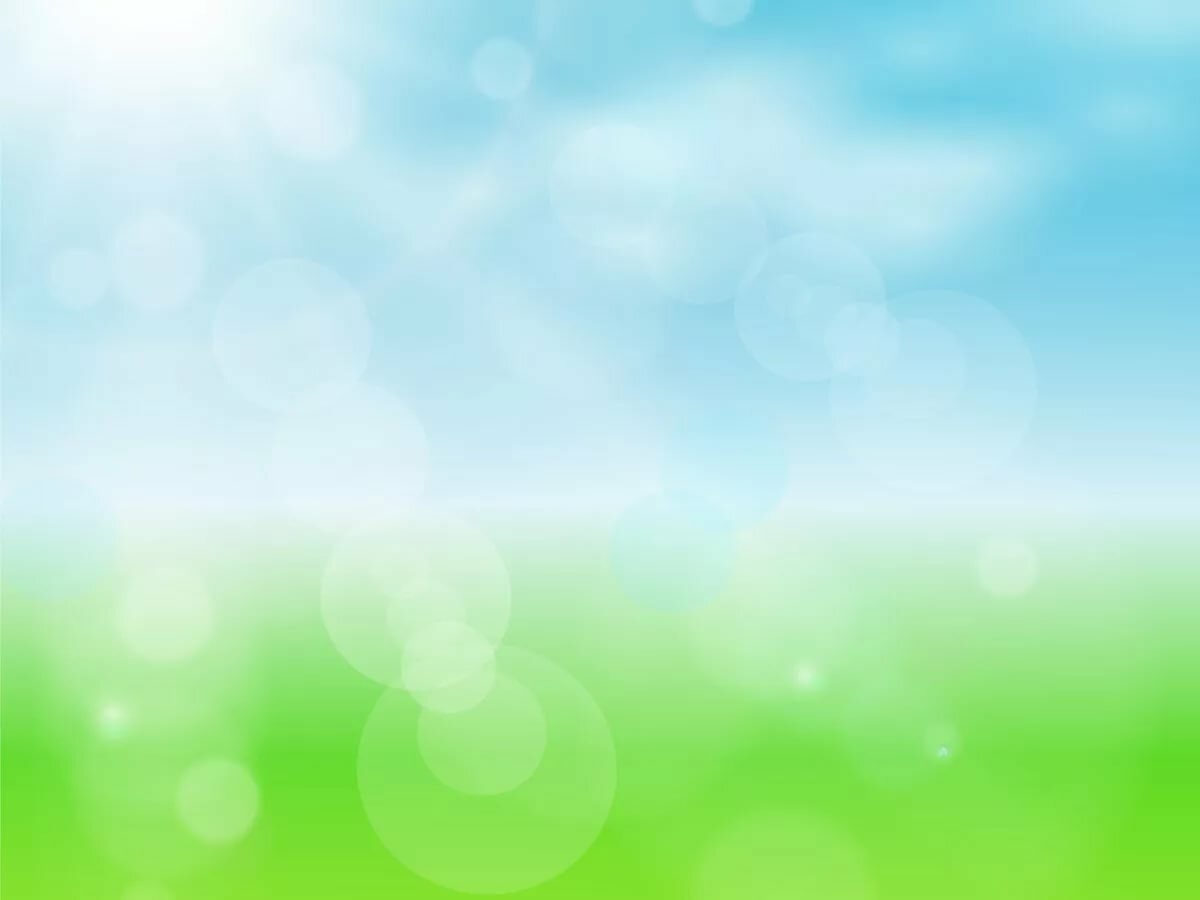 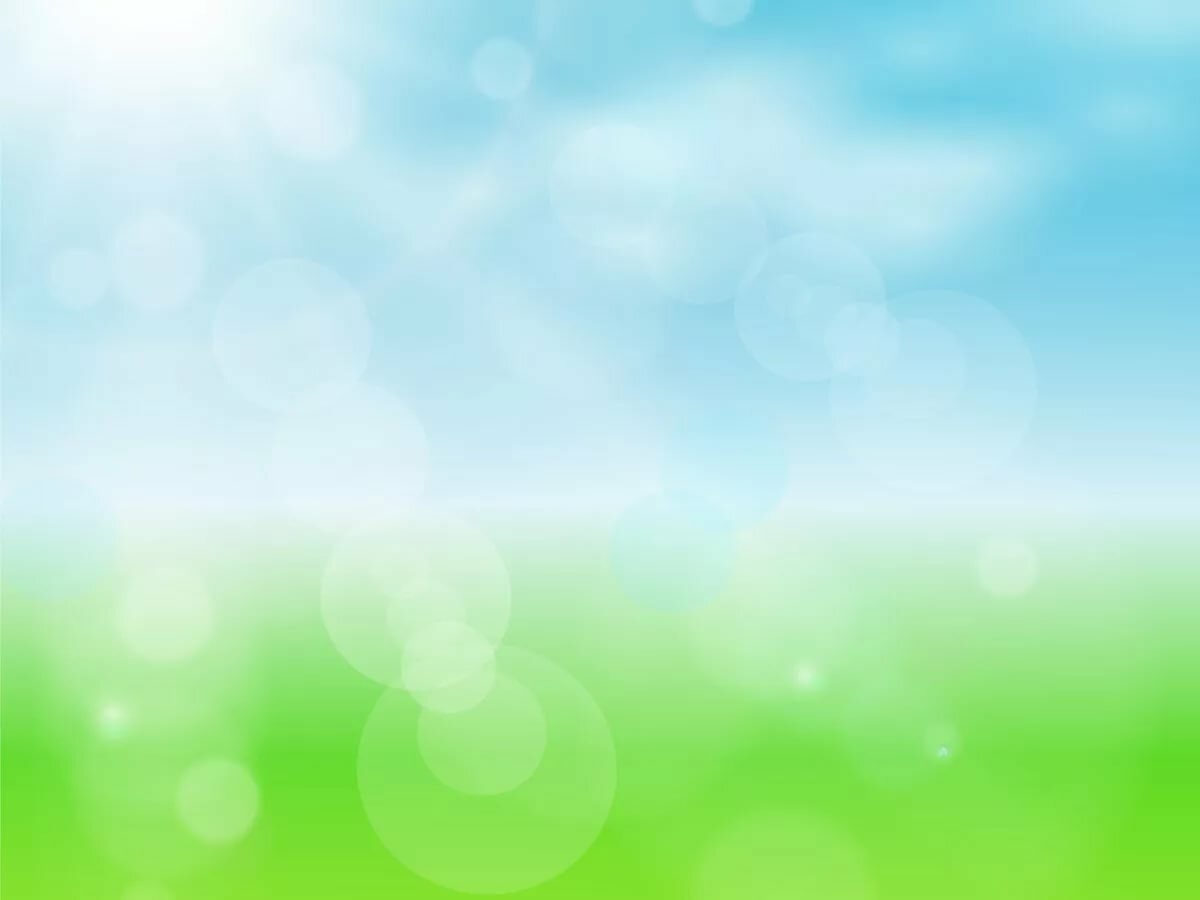 Новизна 
Заключается в том, что она охватывает разные аспекты экологического образования дошкольников. Программой предусмотрено не только экологическое просвещение детей дошкольного возраста, но и мотивацию развития умений у детей оказывать посильную помощь нашей природе. 
  Актуальность 
Заключается в том, что экологическое воспитание и образование детей  - чрезвычайно важная проблема настоящего времени: только экологическое мировоззрение и экологическая культура ныне живущих людей могут вывести планету и человечество из того состояния, в котором оно находится сейчас.
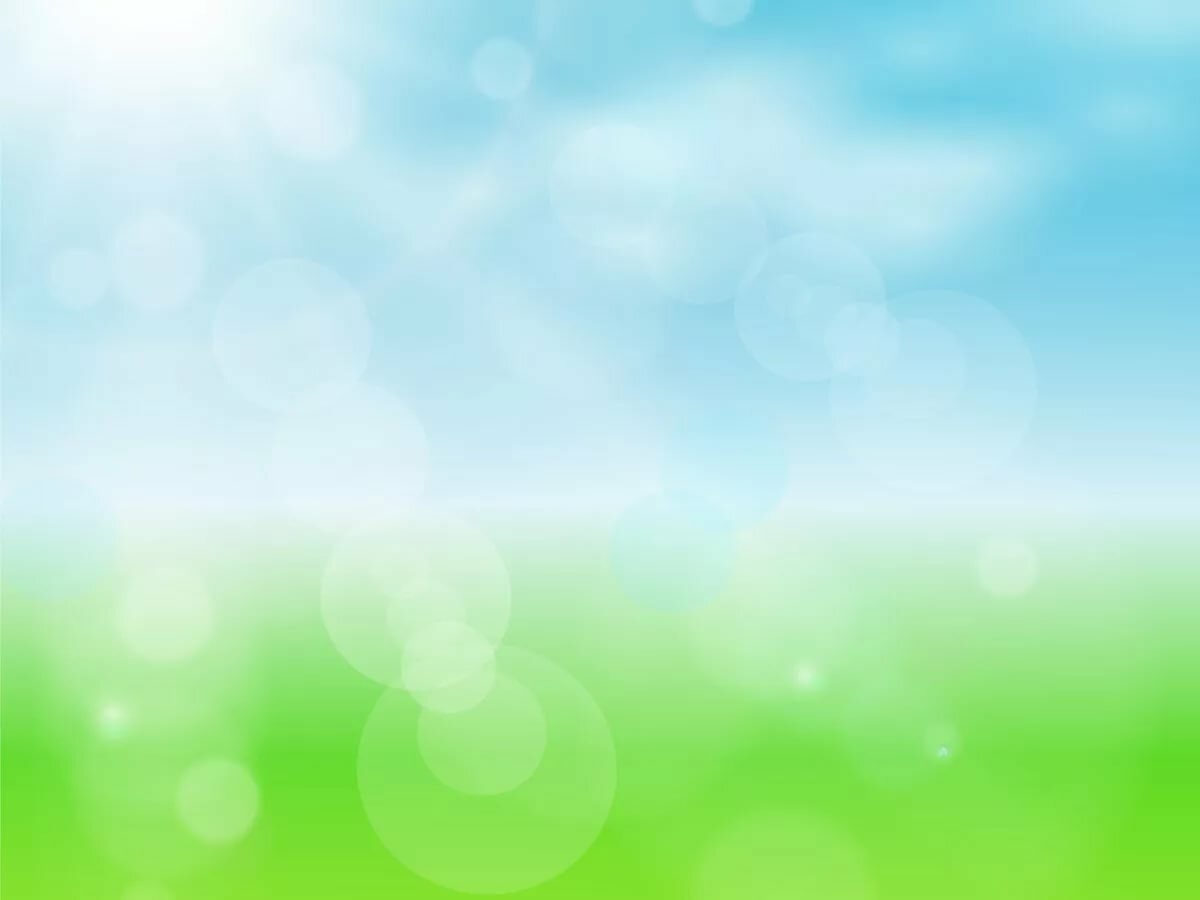 Методы, используемые для реализации клуба по интересам:
-игровые ситуации;
-наблюдение, 
 -беседа, 
-исследовательская деятельность, 
-экспериментальная деятельность,
В качестве подведения итогов планируется провести открытые занятия,  развлечения, экологические вечера…
 Ожидаемый результат  взаимодействия с детьми:
 В процессе работы предполагается, что общение с природой принесет детям радость, обогатит психику ребенка, совершенствует его органы чувств, поможет развитию эстетического вкуса, научит бережному и заботливому отношению к природе.
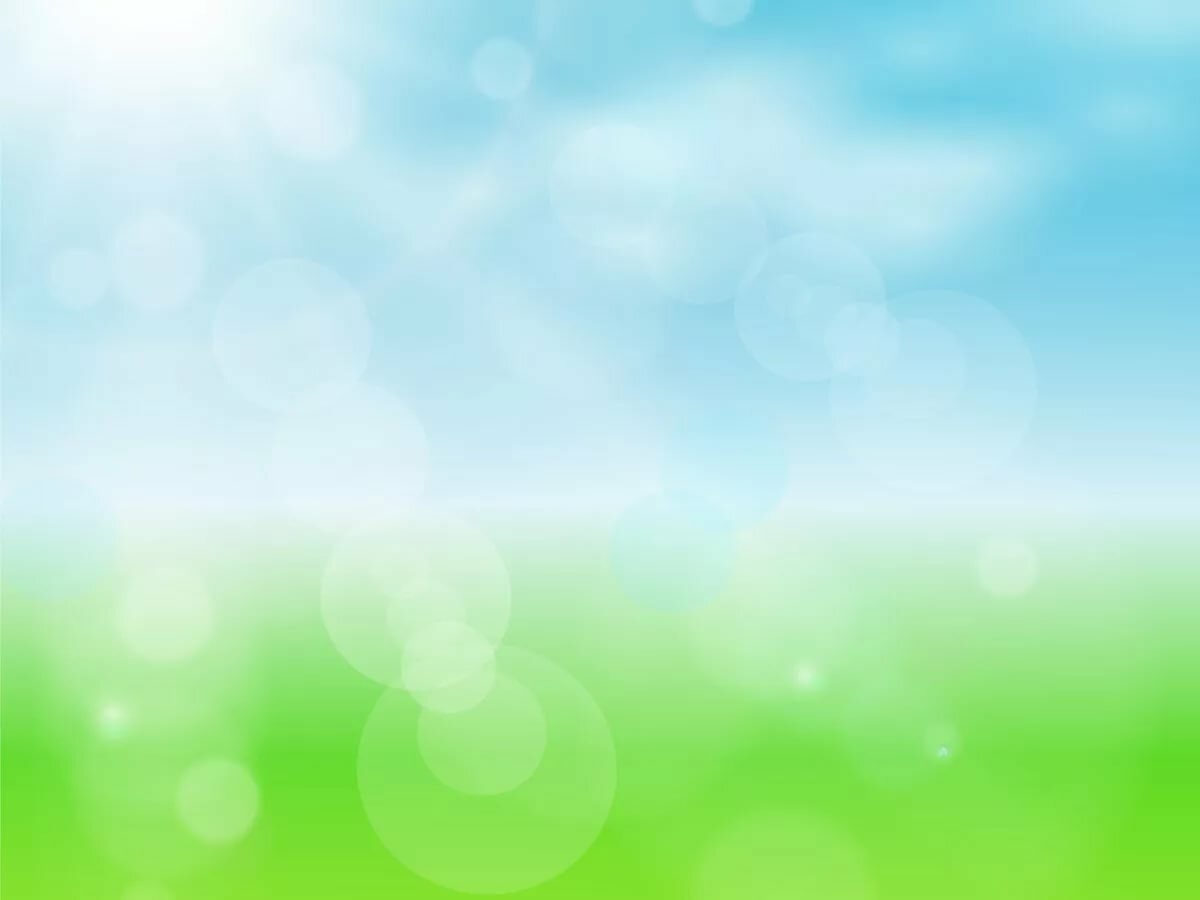 Экспериментальная деятельность
Воздух, вот ты какой
ЭЭээ
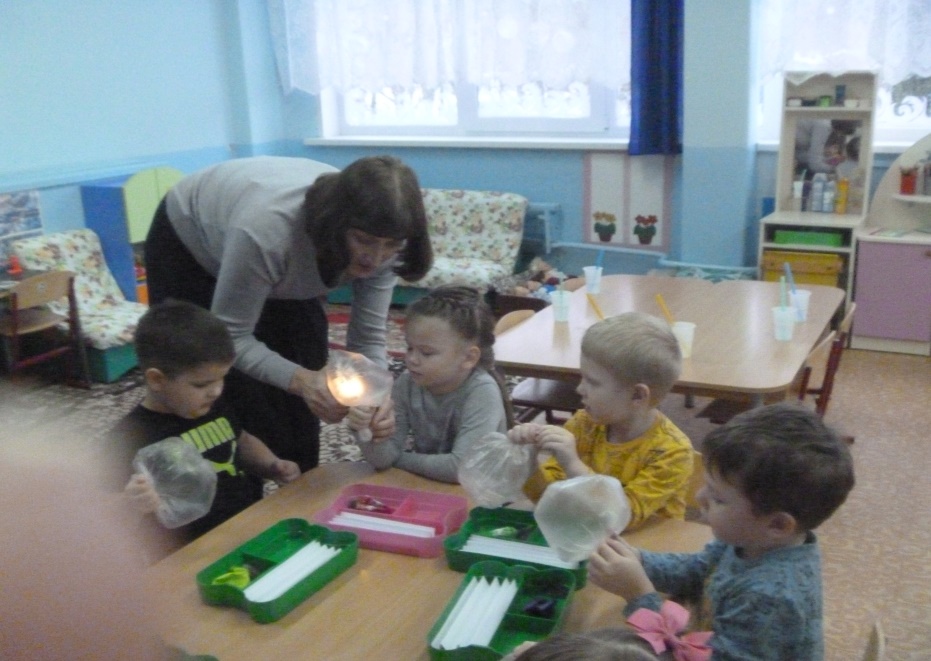 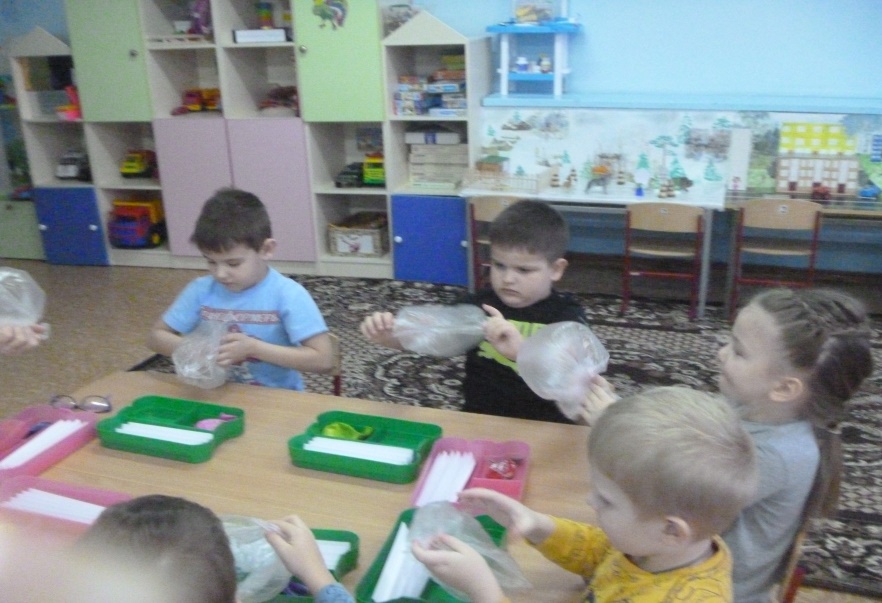 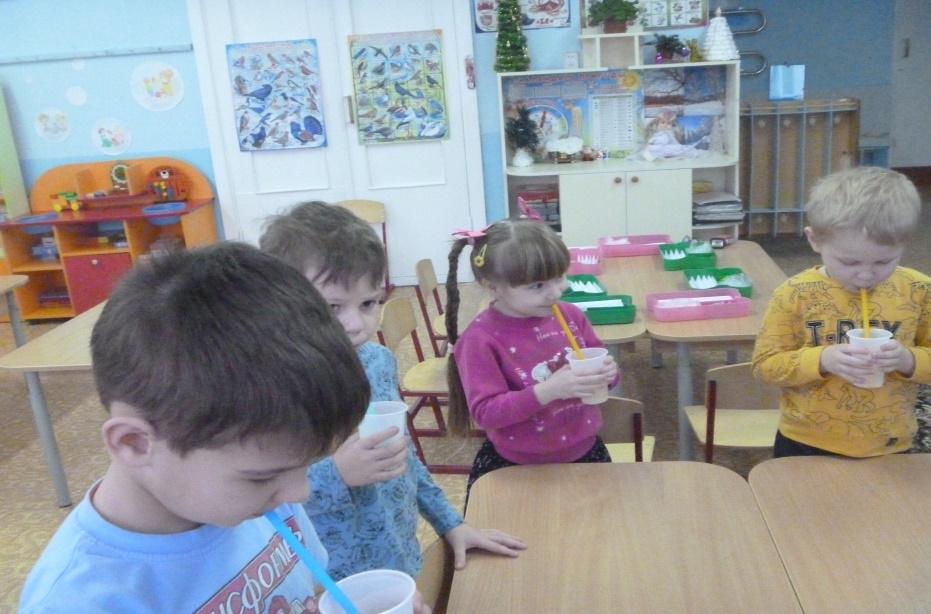 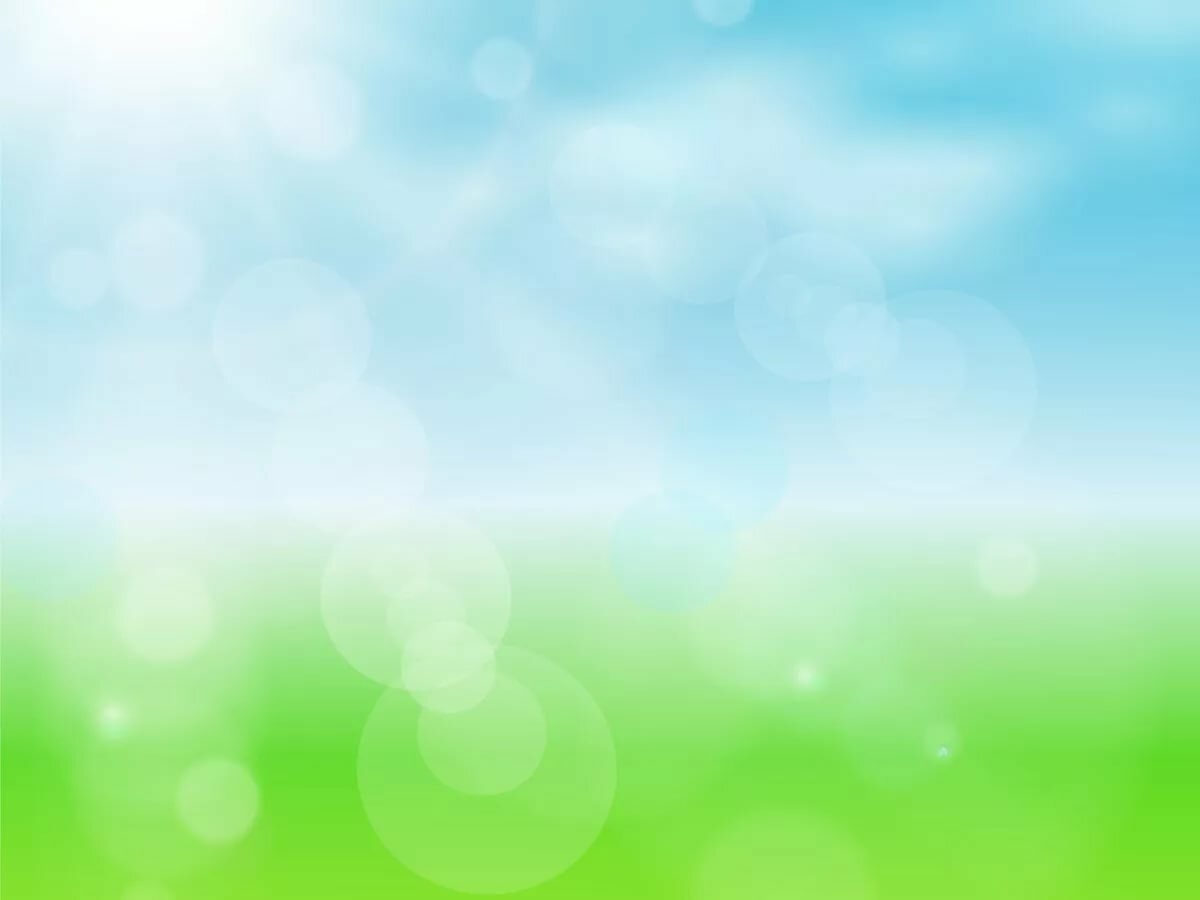 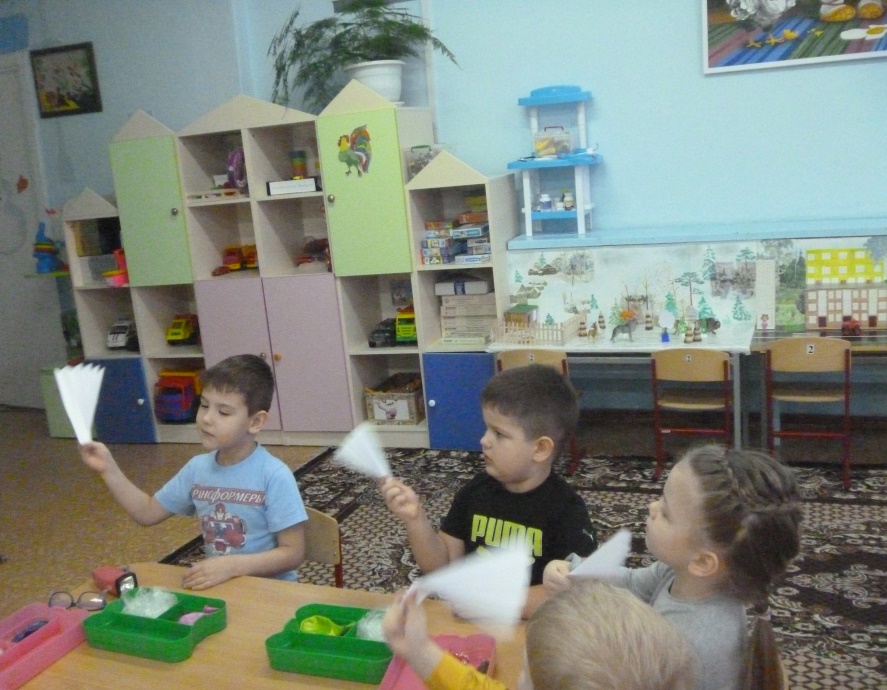 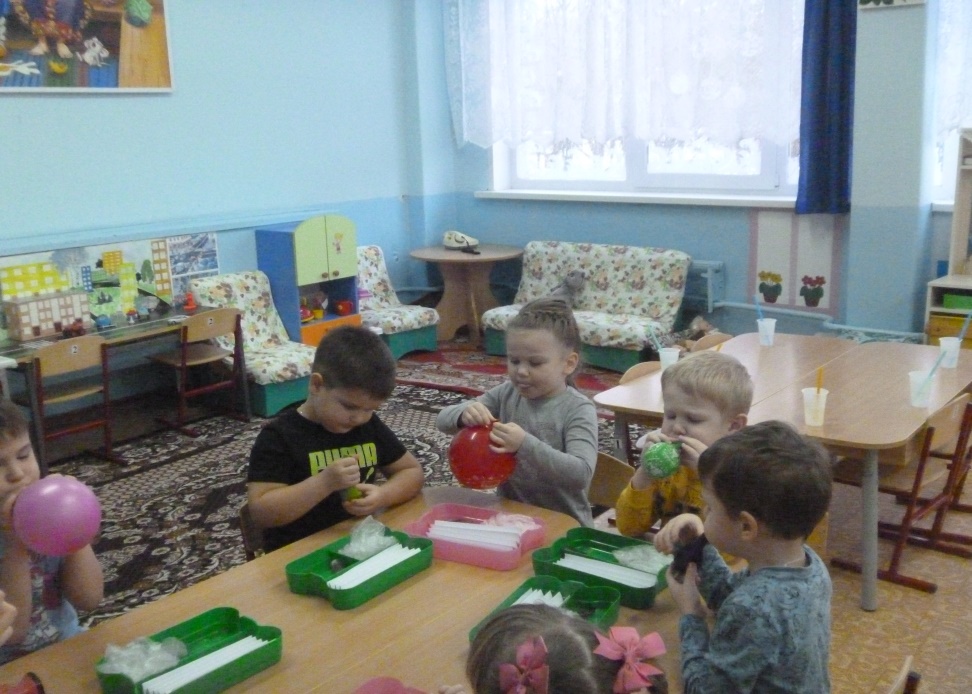 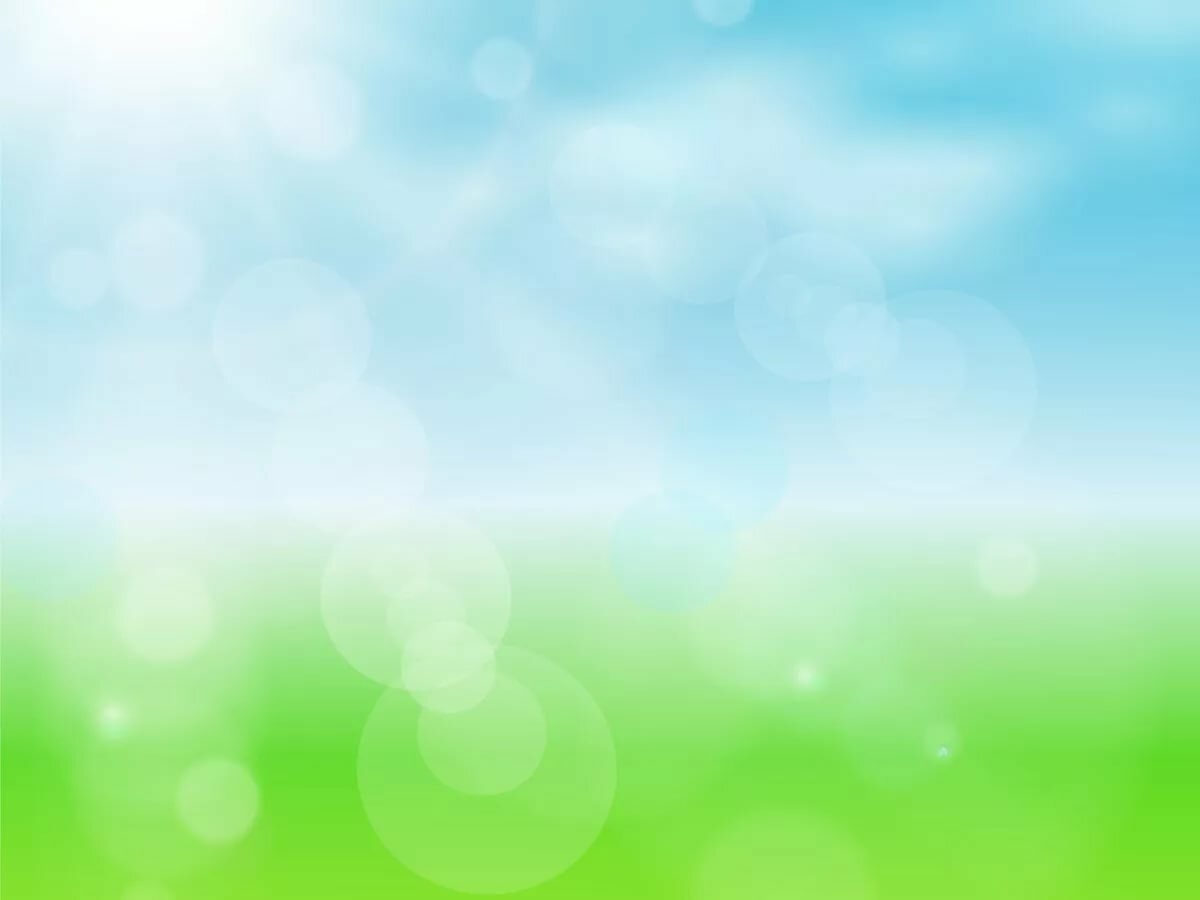 Тонет, не тонет
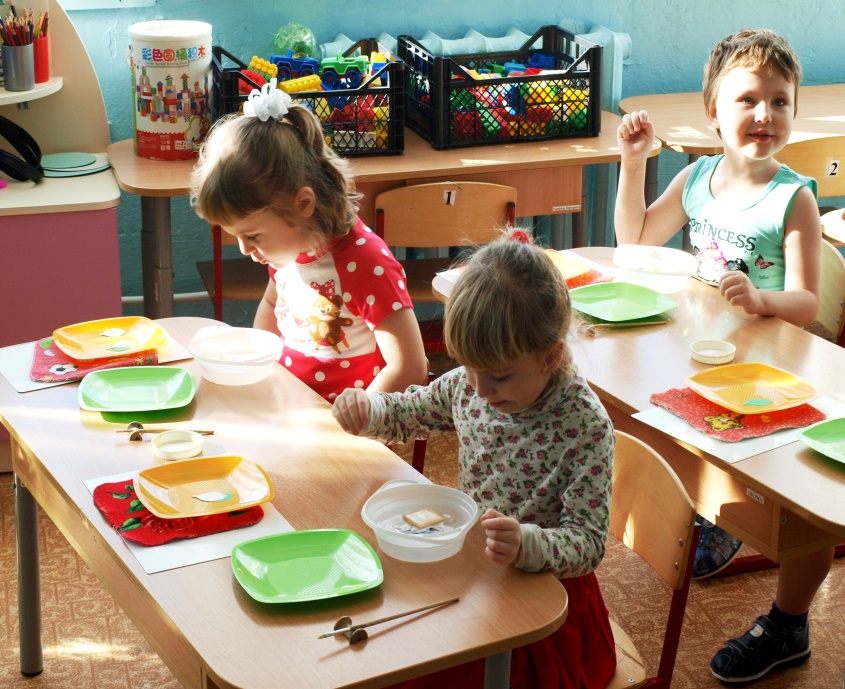 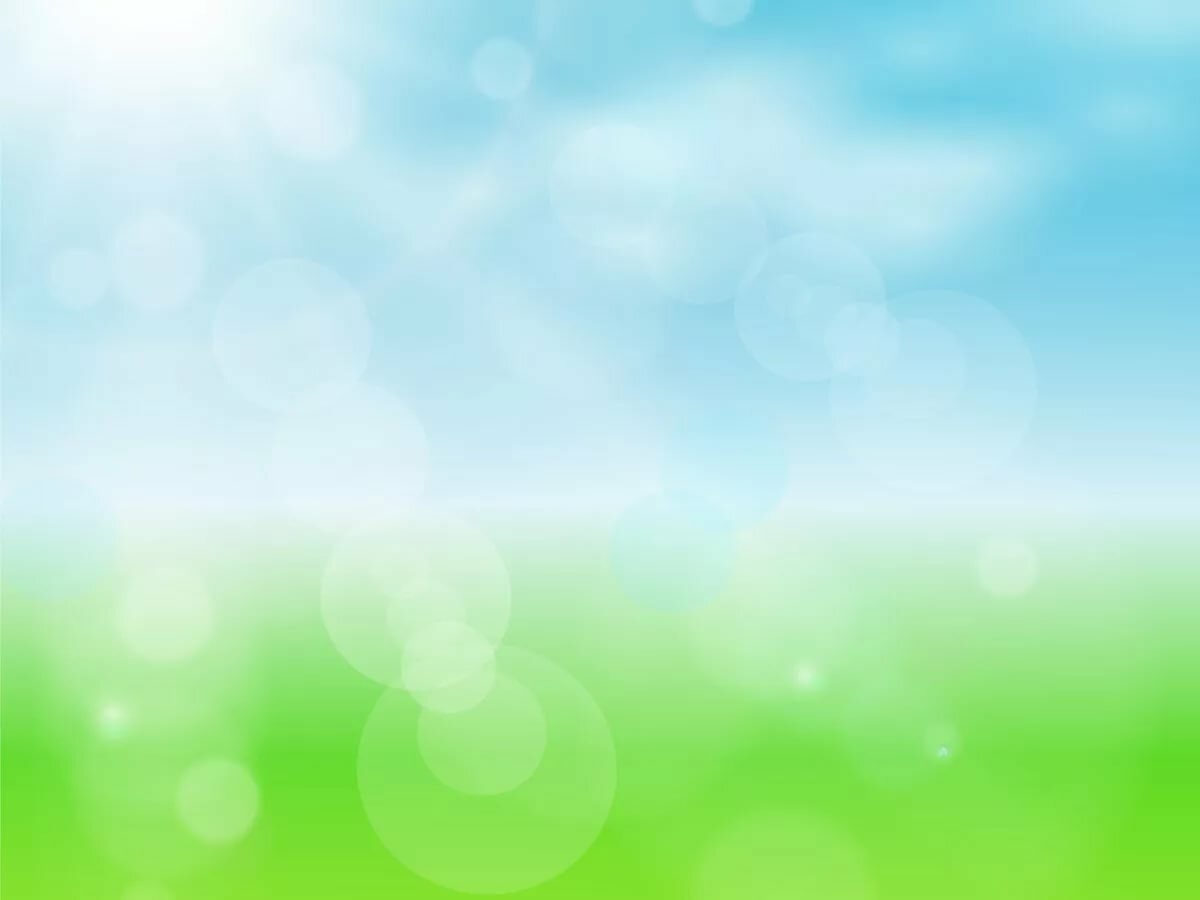 Заготавливаем корм для птиц
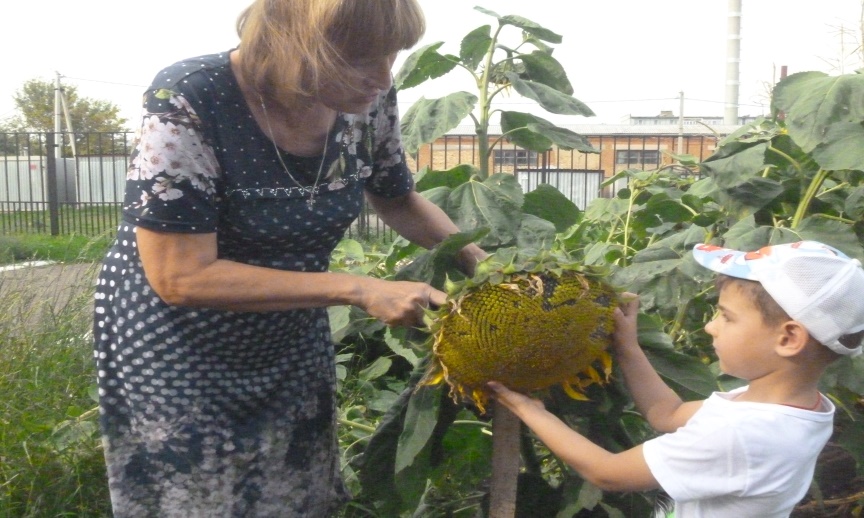 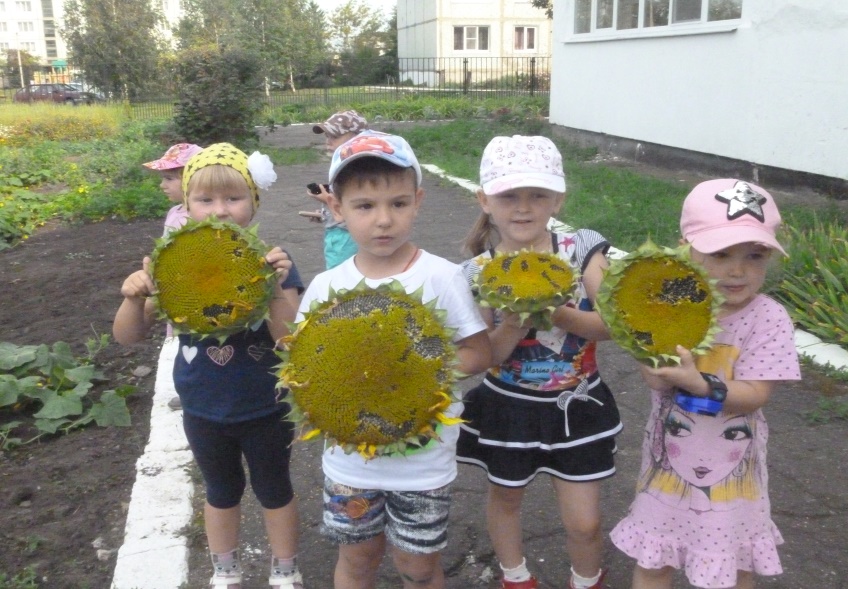 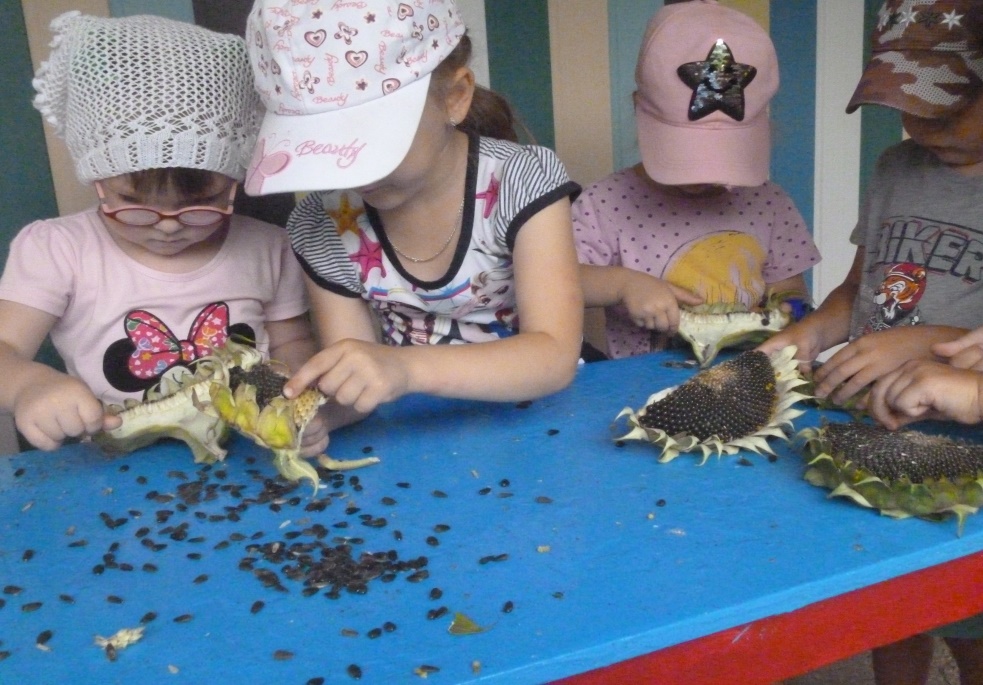 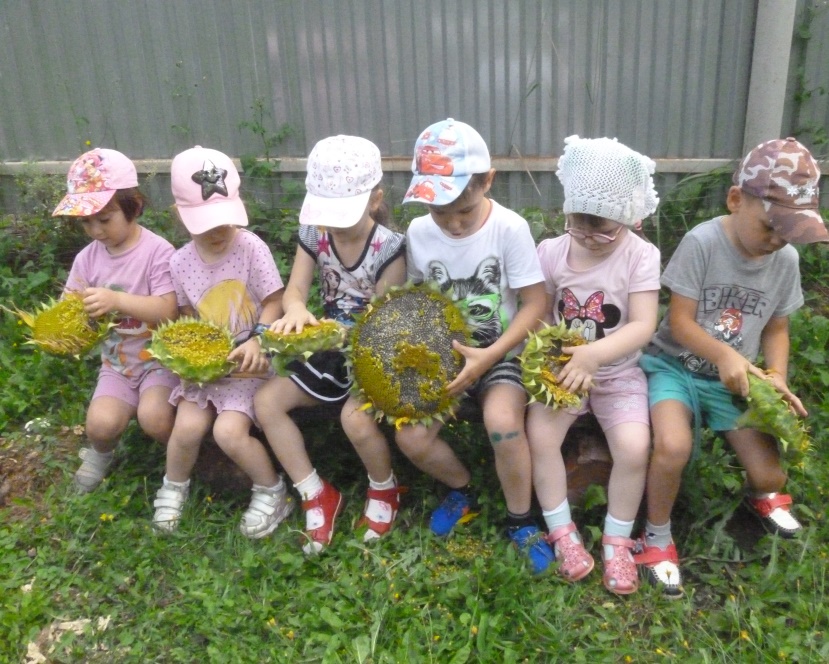 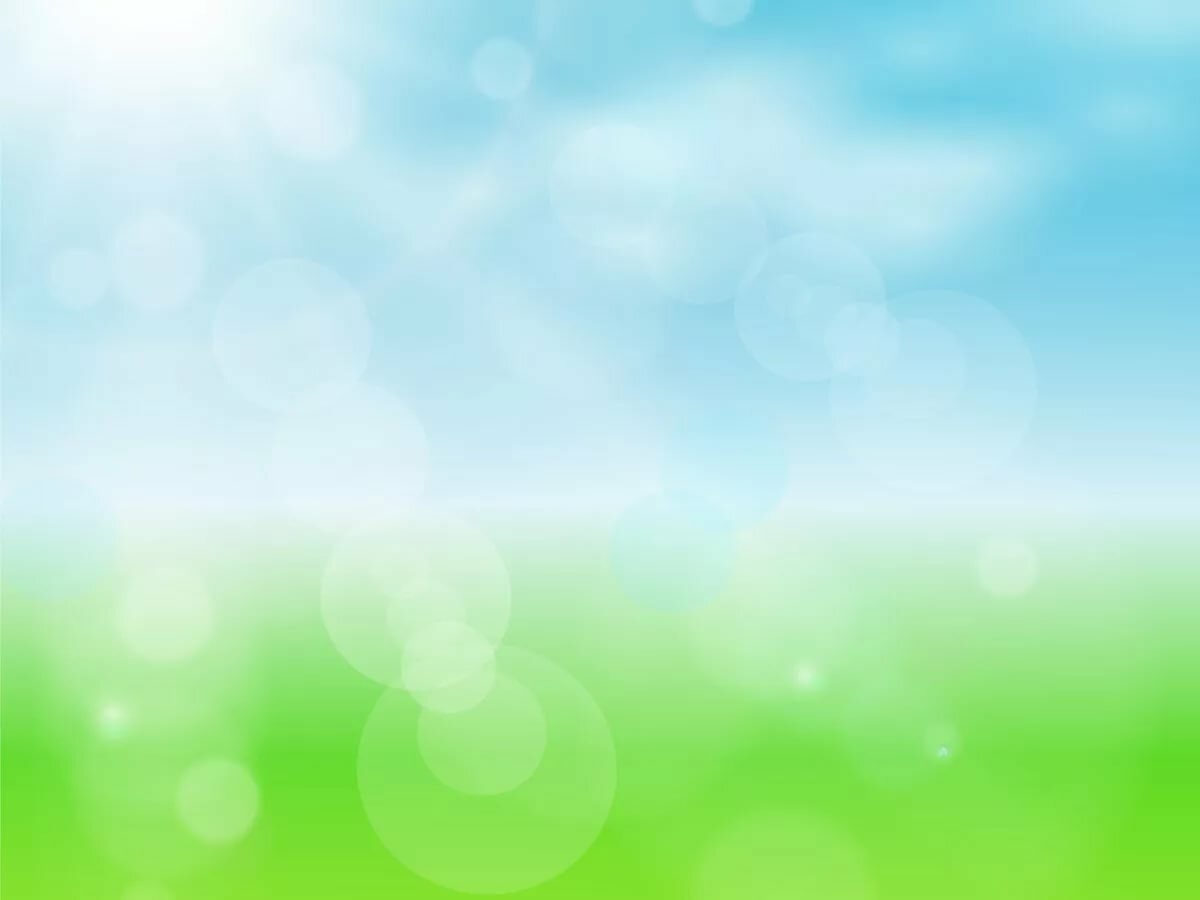 Приготовление корма для птиц и рассматривание кормушки
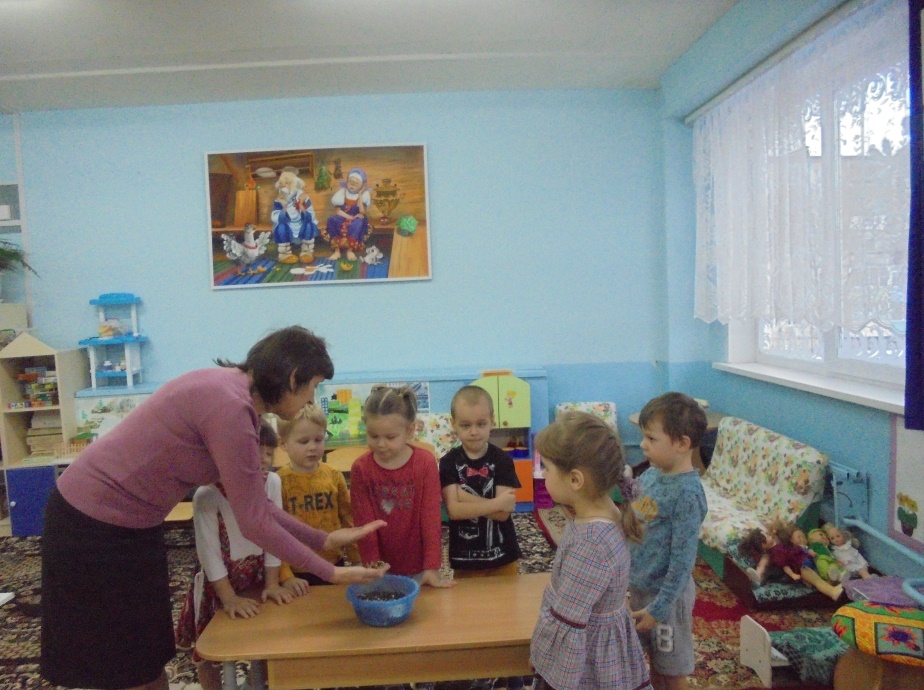 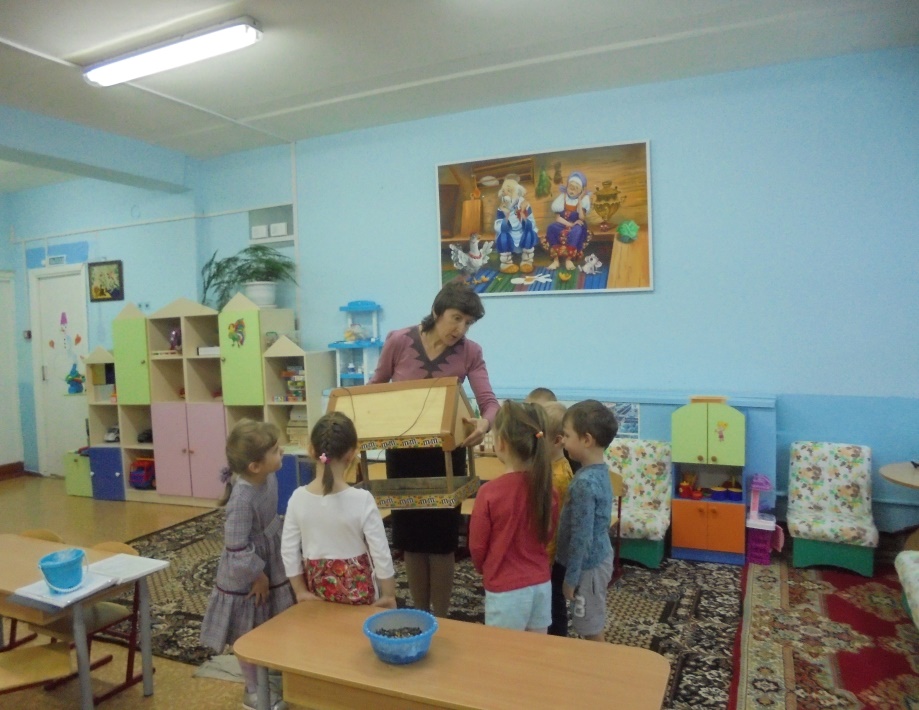 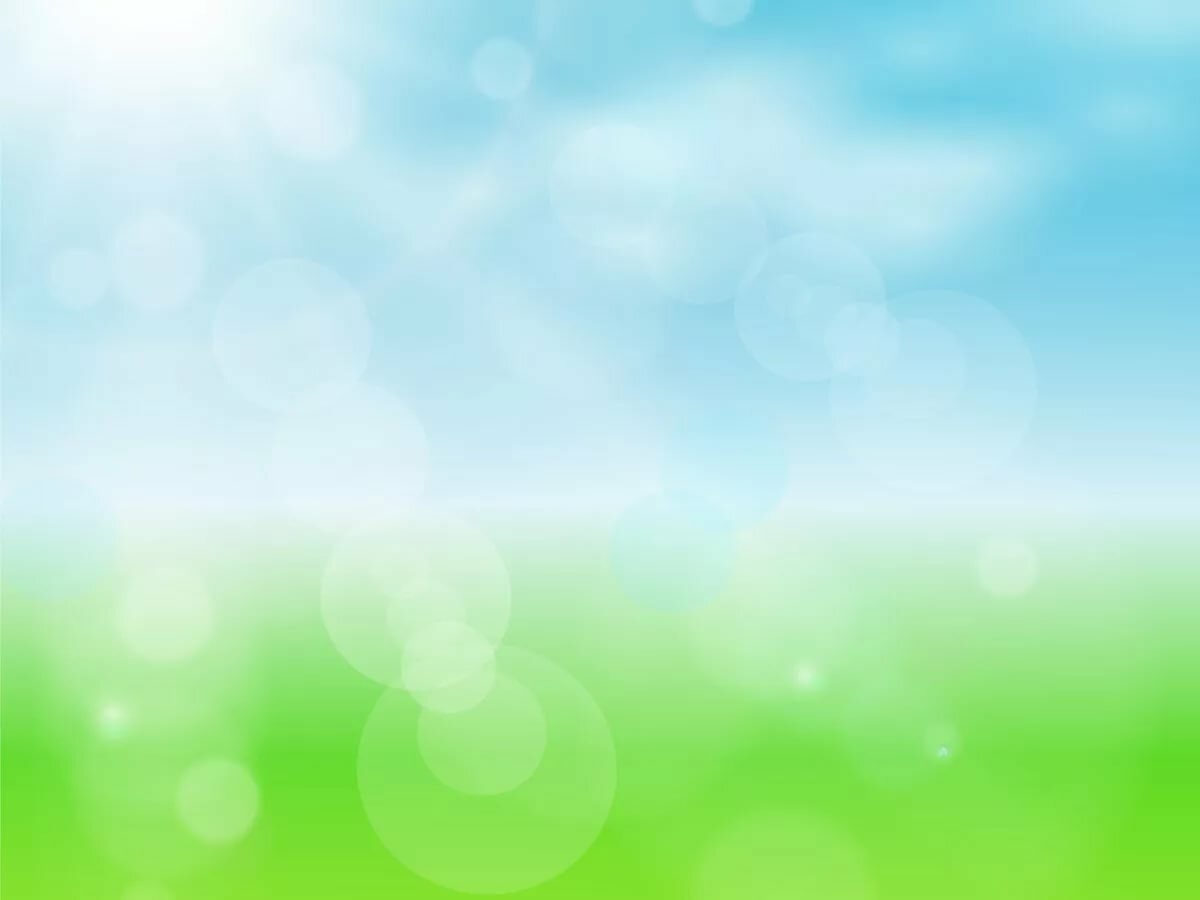 Наблюдения в природе
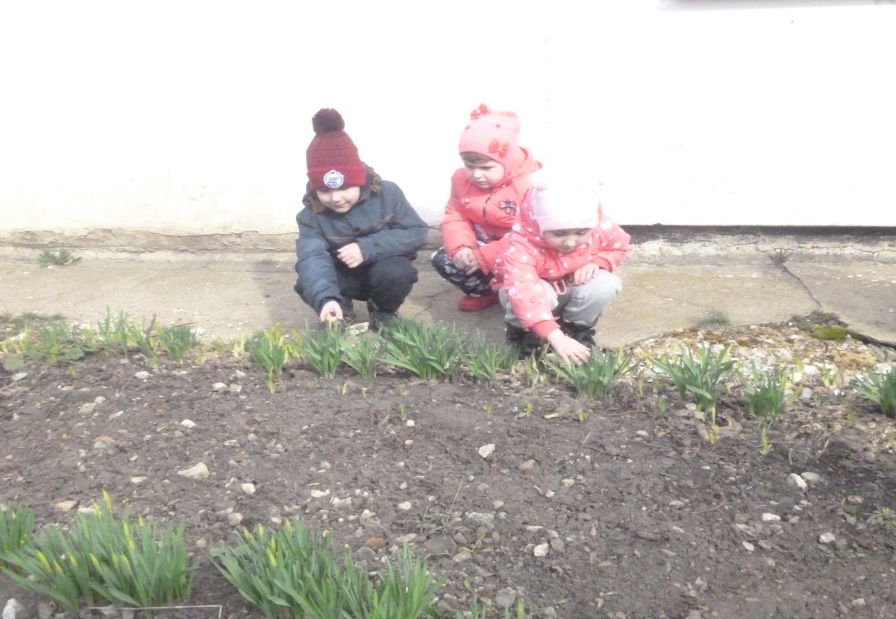 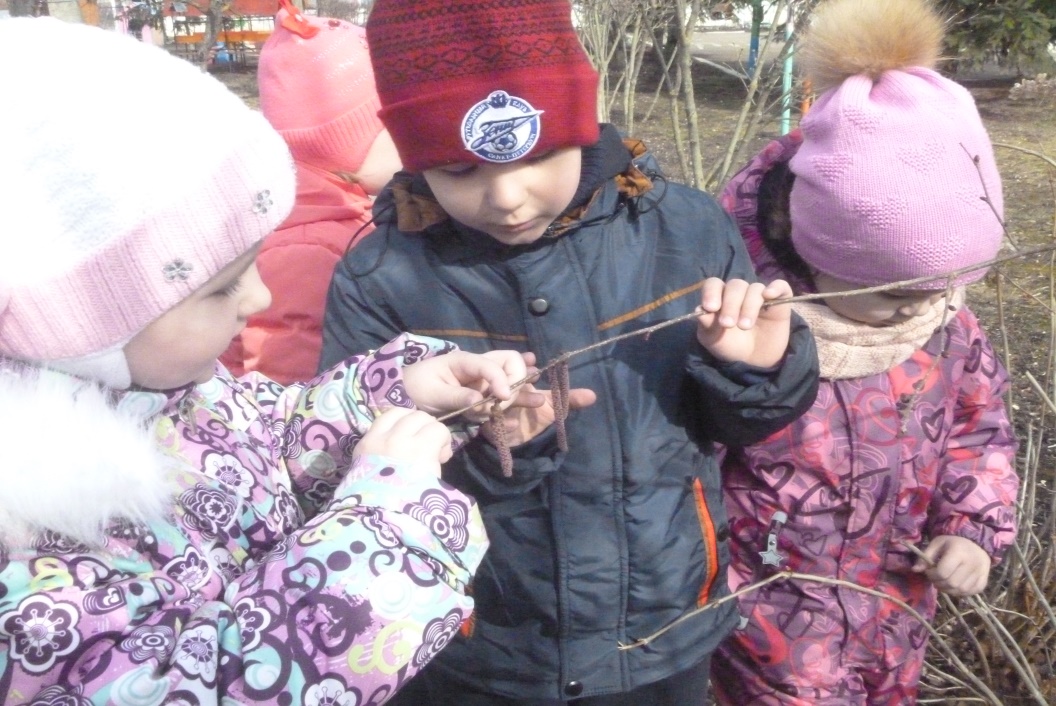 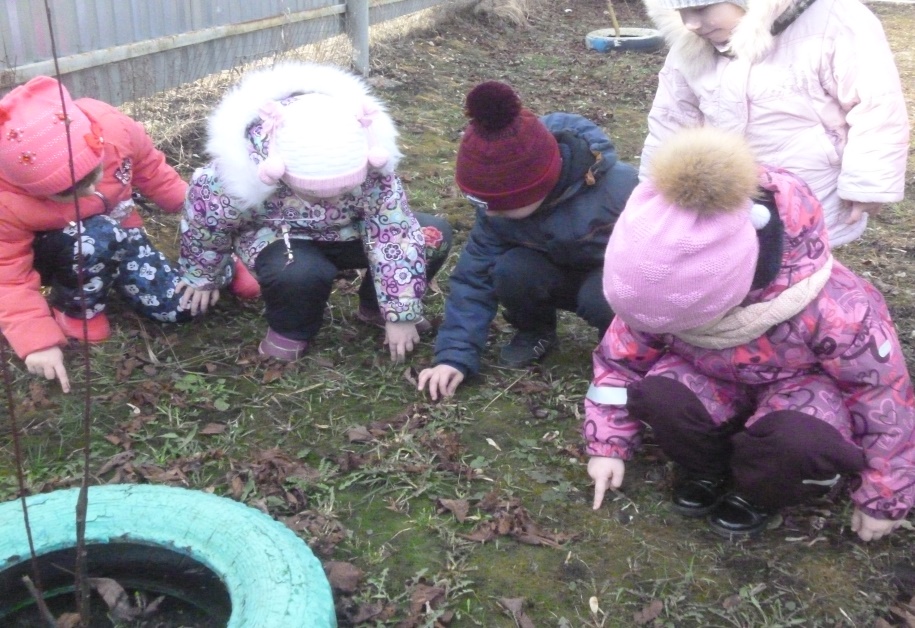 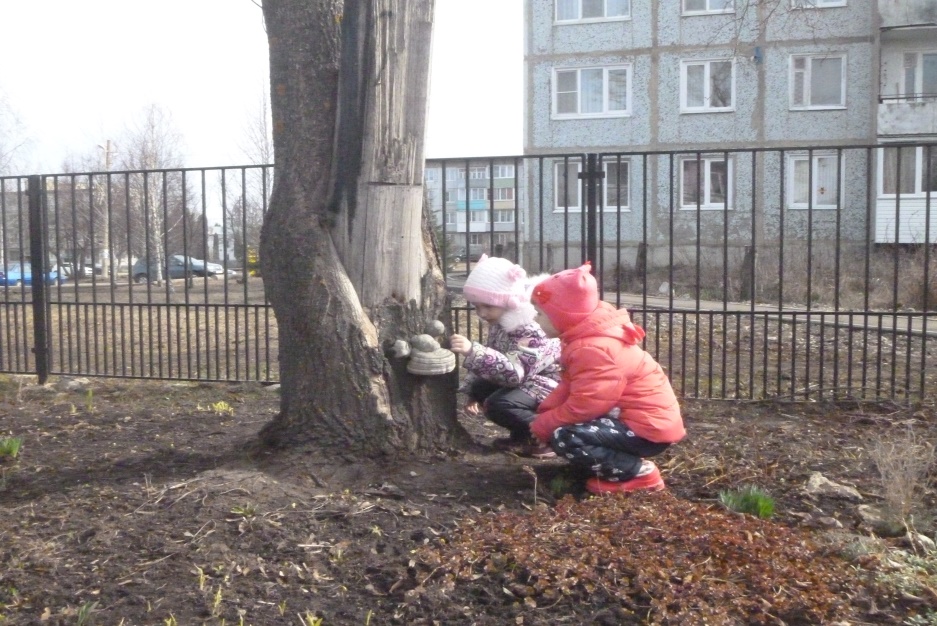 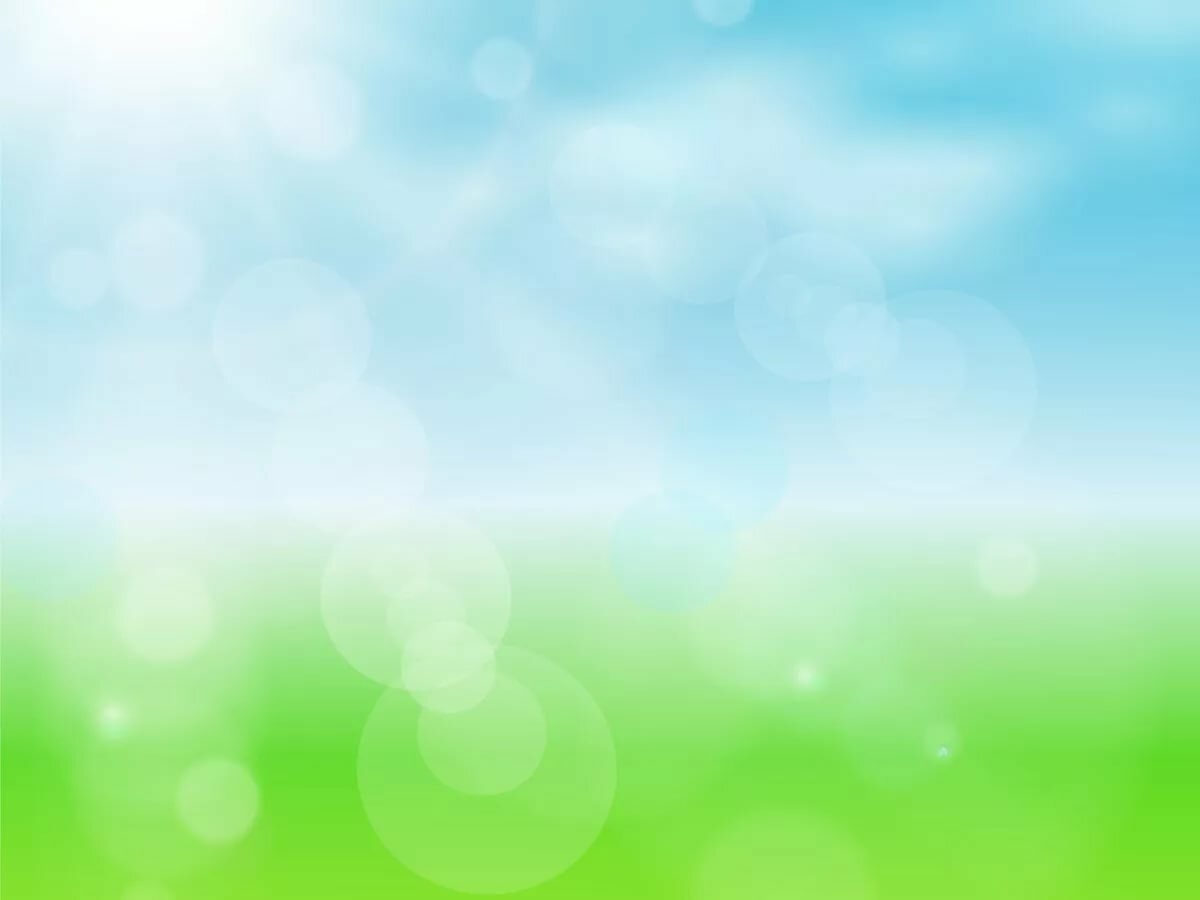 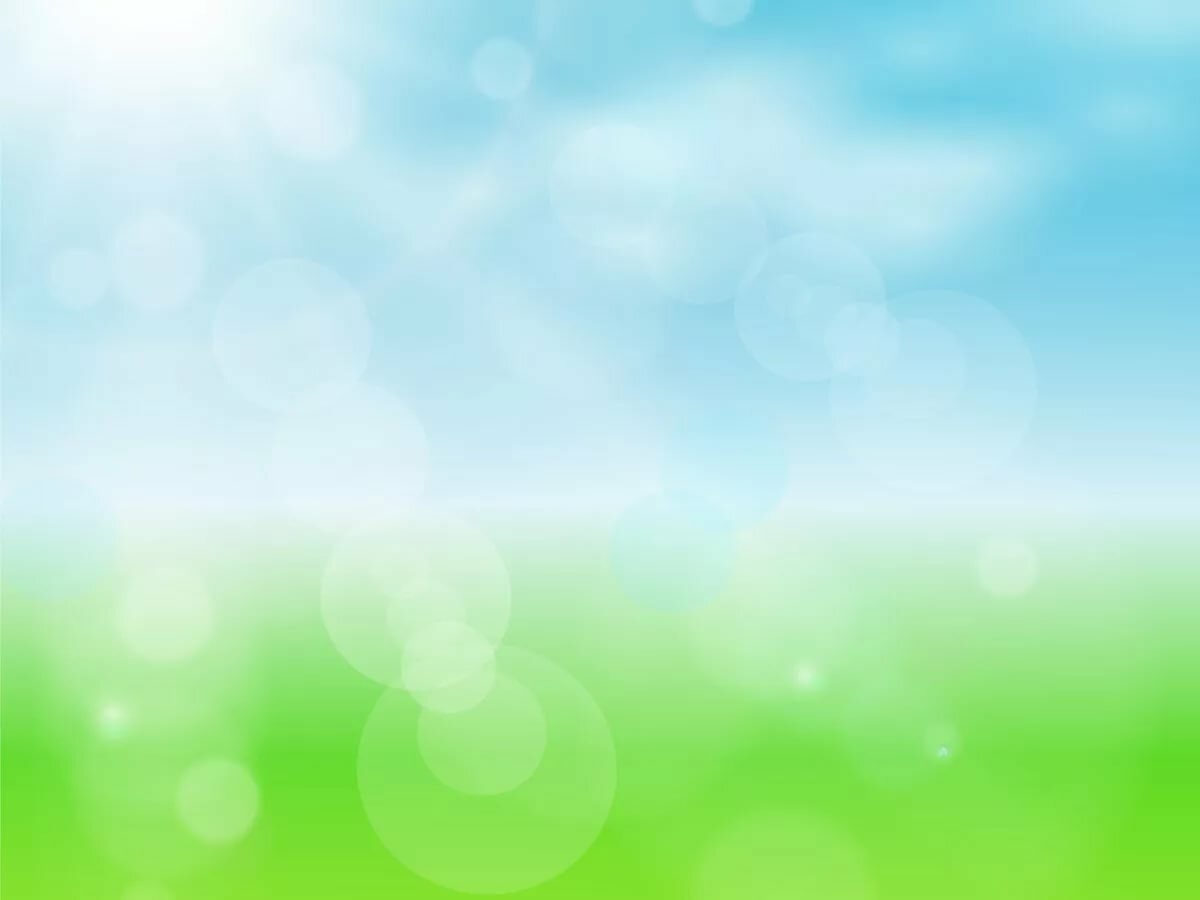 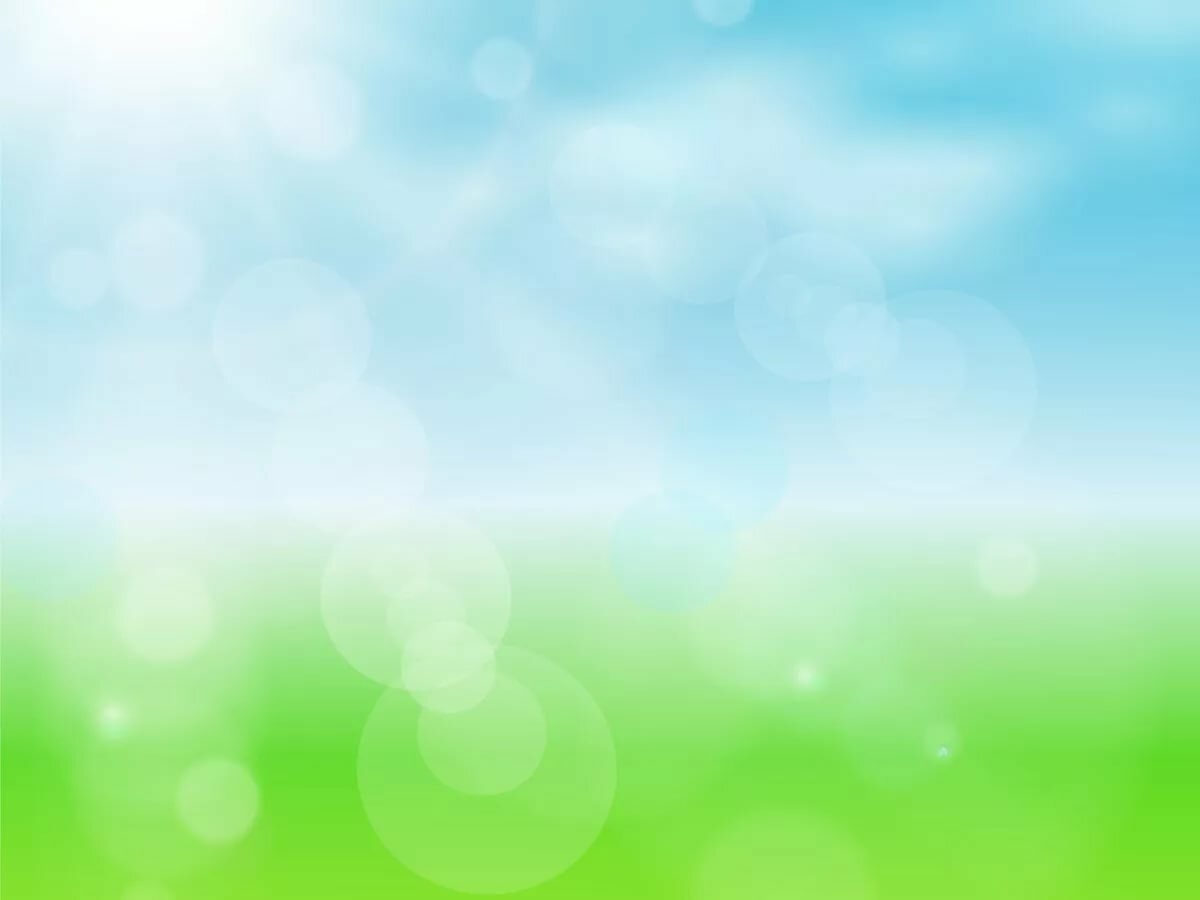 Экскурсии в парк
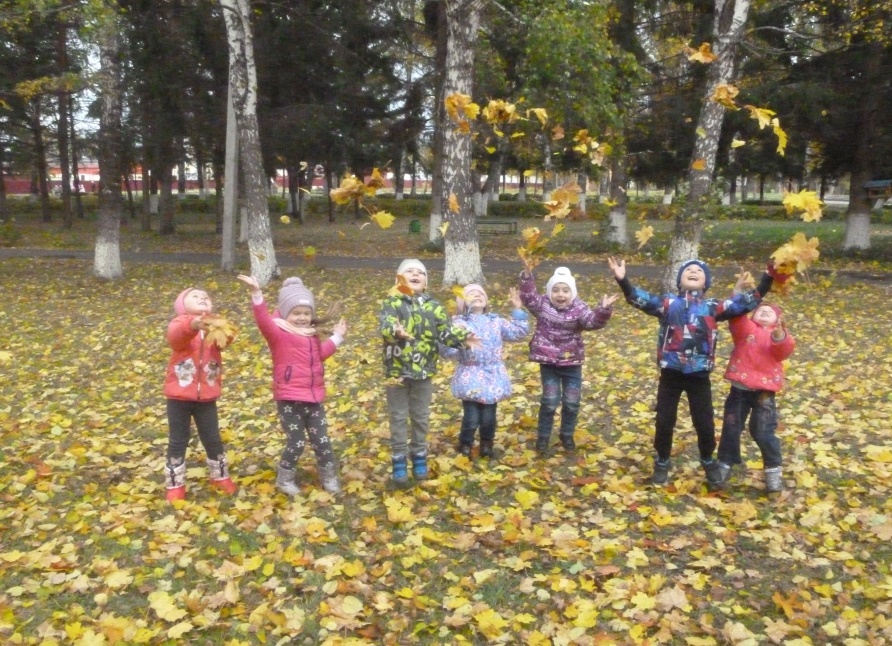 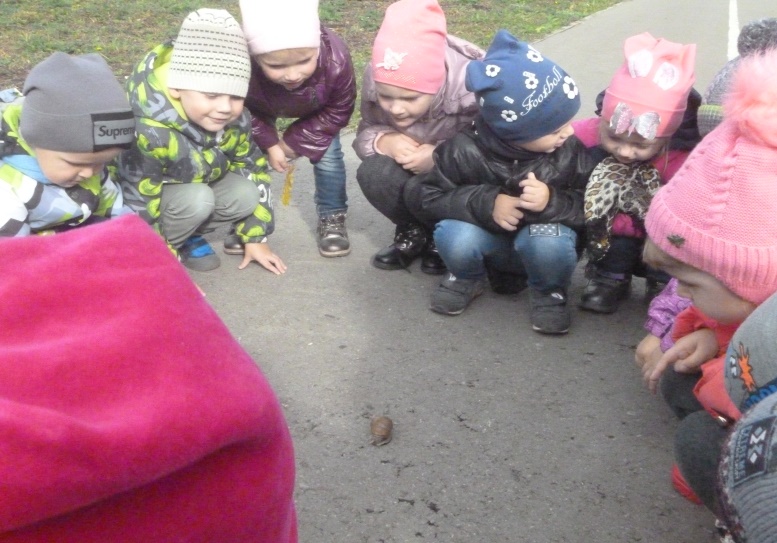 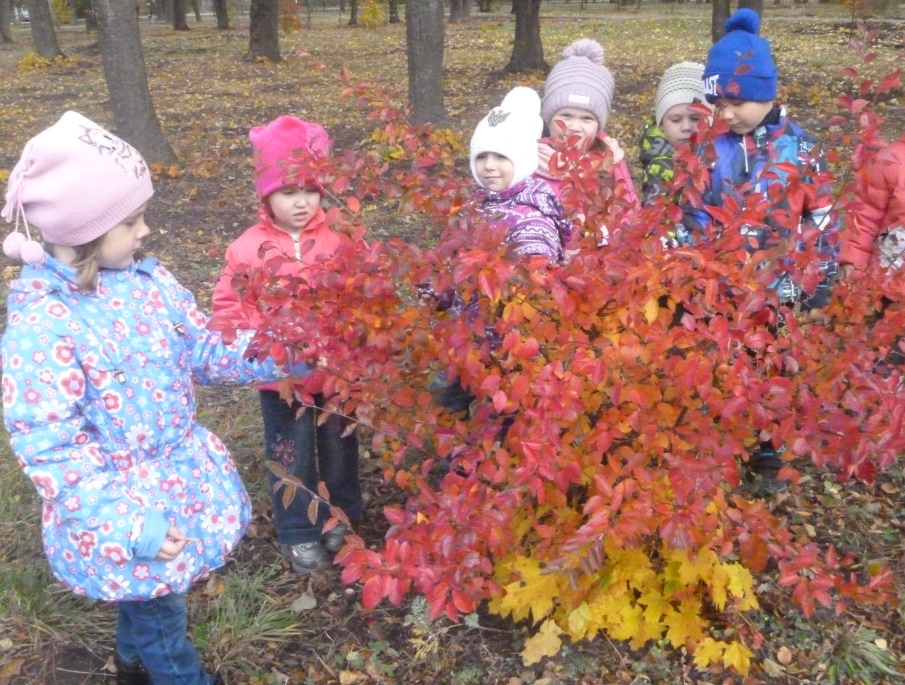 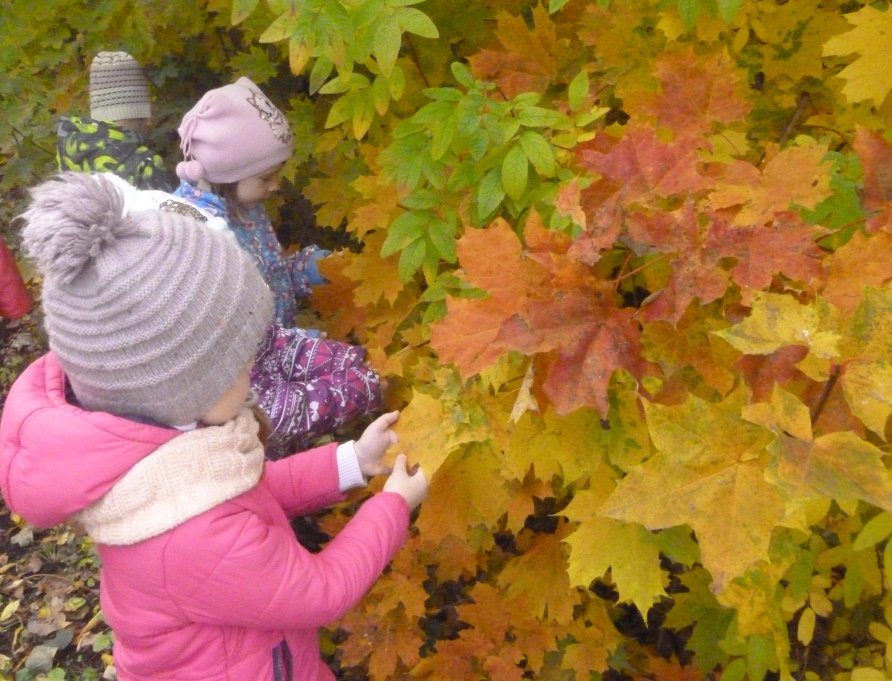 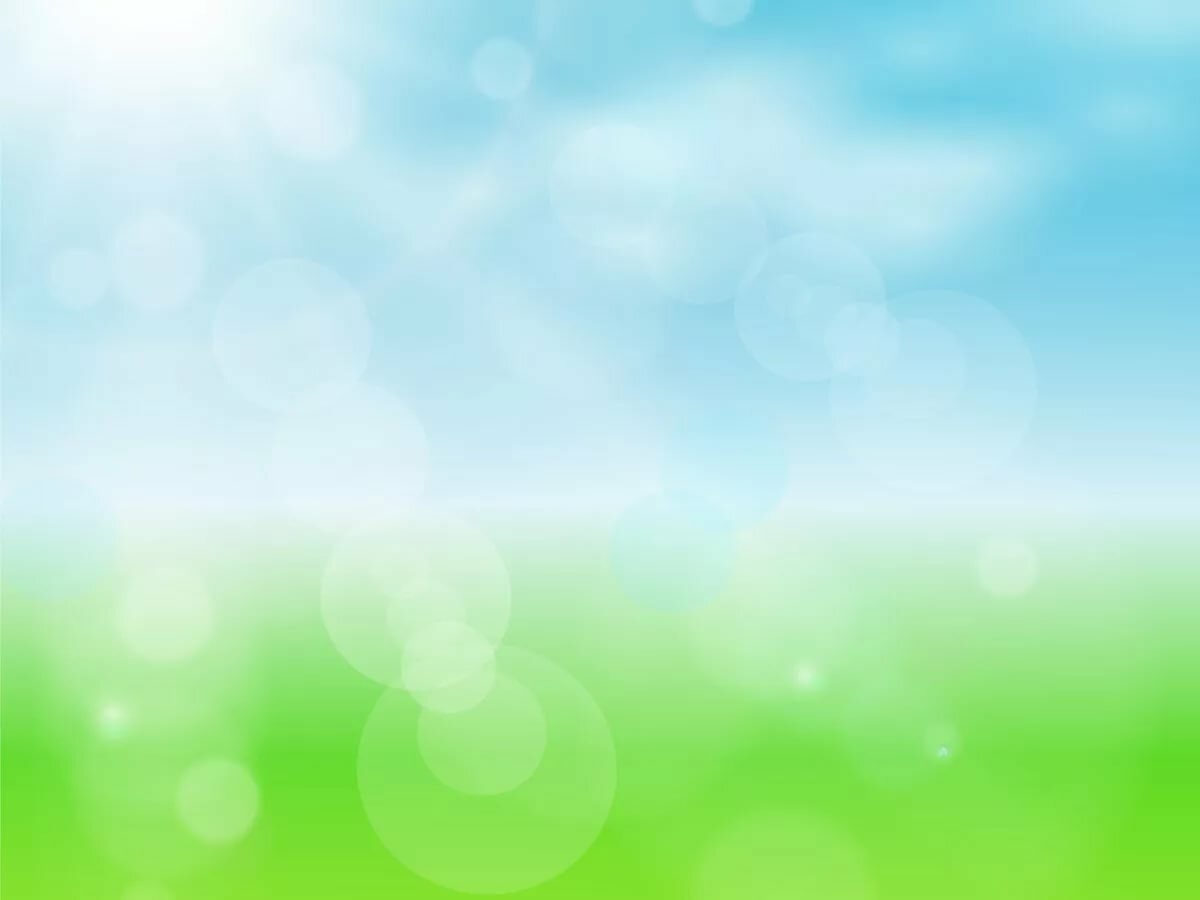 Отгадай время года по картинке
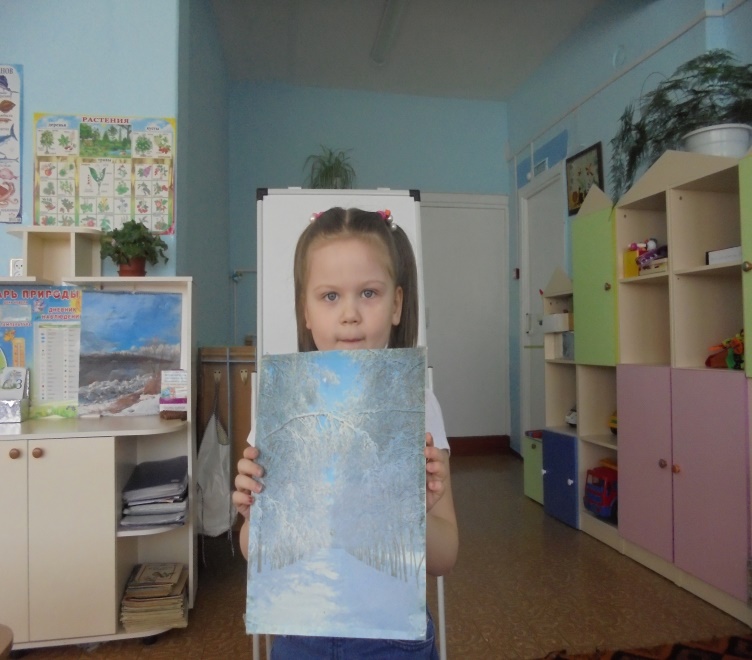 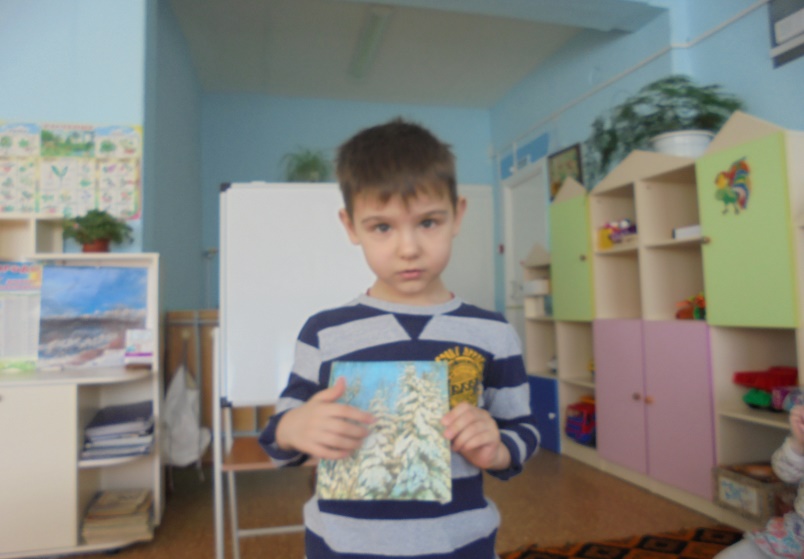 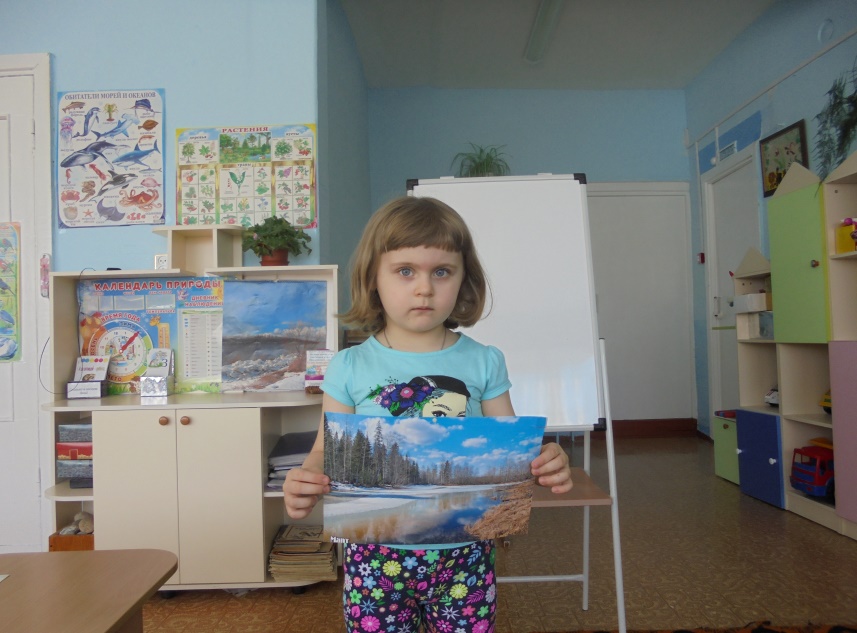 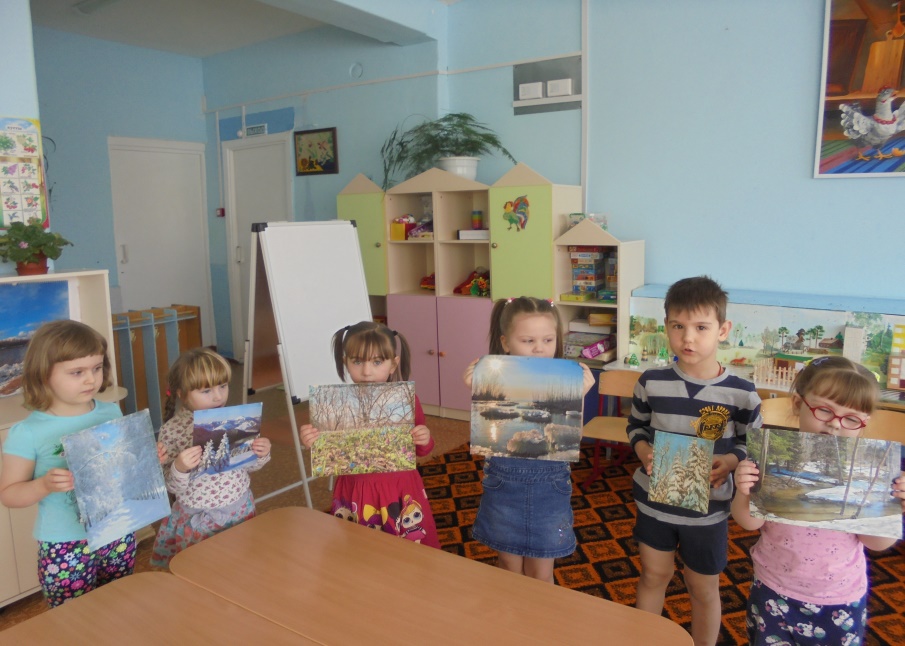 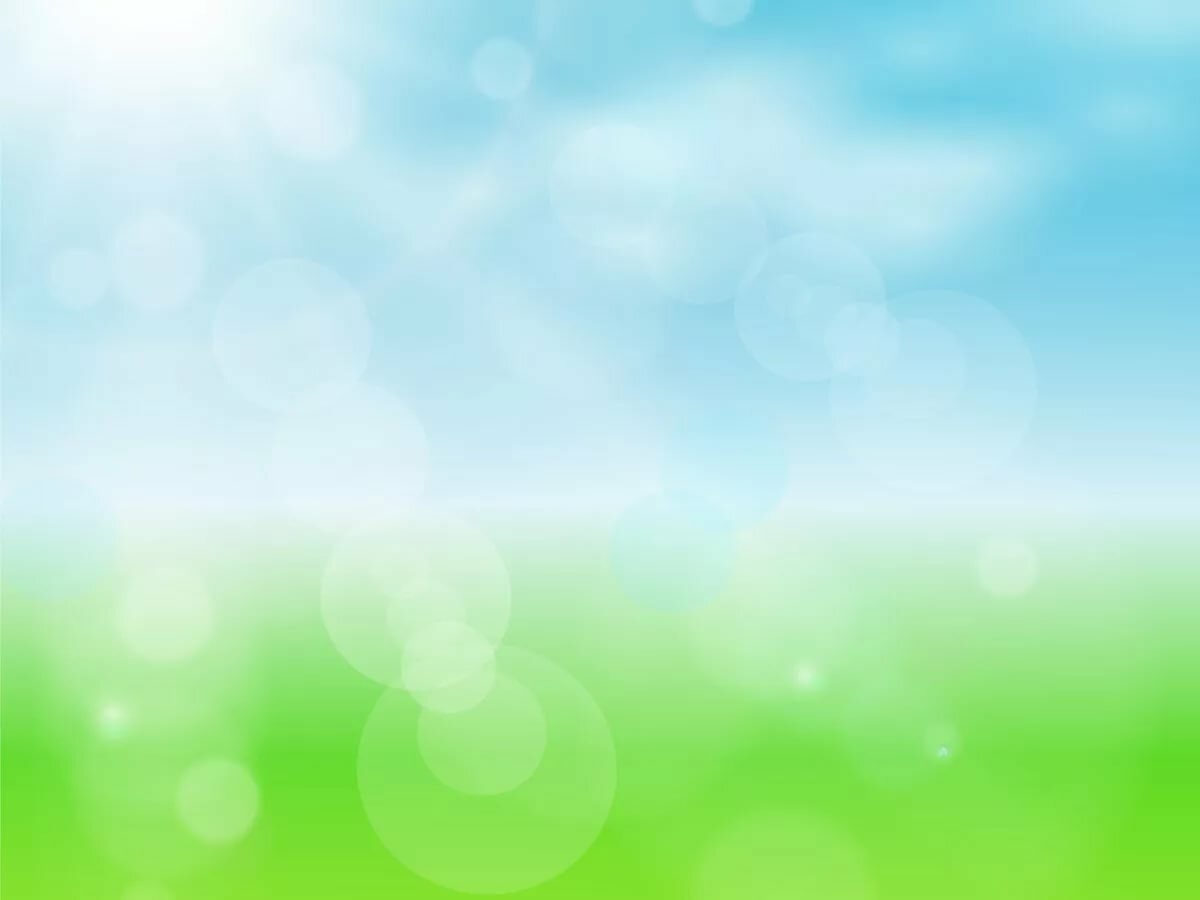 Работа клуба по интересам «Росинка» дистанционно
В период дистанционной работы были подготовлены консультации для родителей: «Водяное царство», «Растения барометры», «Экологическое воспитание детей в семье», «Правила поведения в природе», «Природа, семья, ребенок».
Подготовлены презентации «Путешествие колобка на лужайку. Знакомство с одуванчиком», «Медовое путешествие», «Мои друзья-насекомые».